The Universe
Stars
Life and Death of Stars
Neutron Stars
Black Holes
The Steady State theory
The Big Bang Theory
Our Expanding Universe
Stars
Astronomy is the study of stars
	(astra means stars, onomy means study of)
Not all stars are like our sun, they can differ in age, size, appearance and they can change over time.
Each galaxy has about 100 billion stars
There are billions of galaxies
[Speaker Notes: How do stars differ in the night sky]
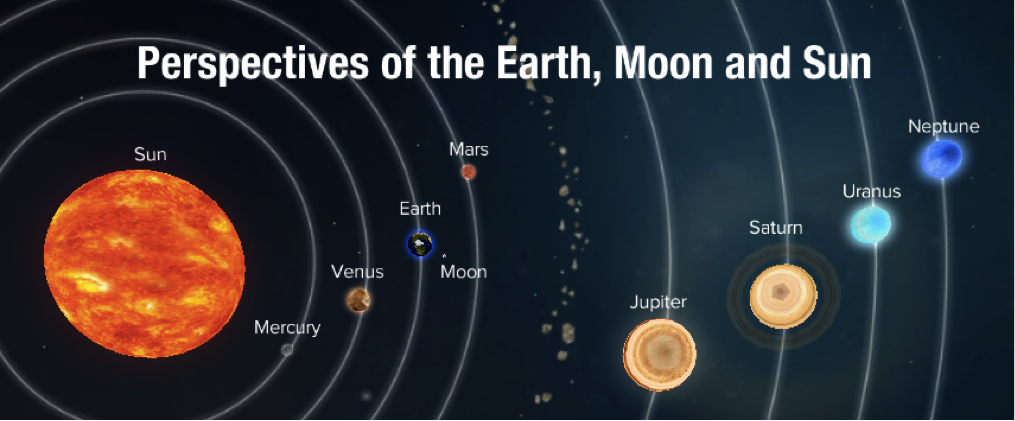 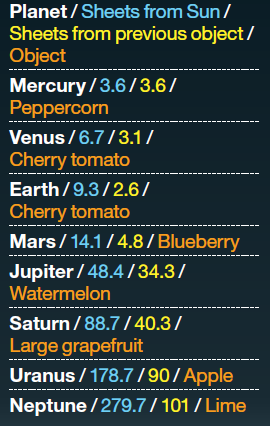 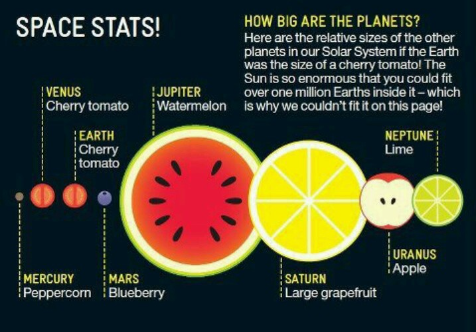 The order of planets in our solar system
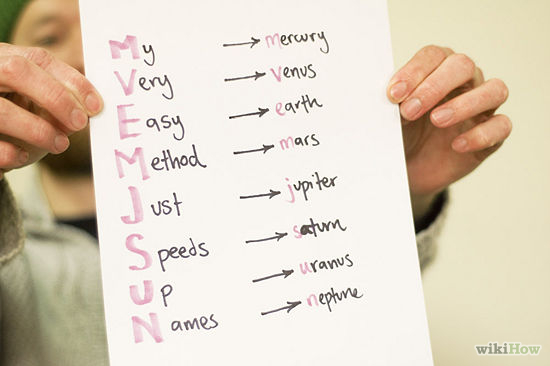 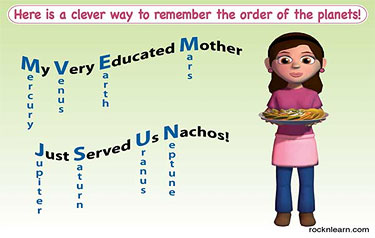 How do you remember?
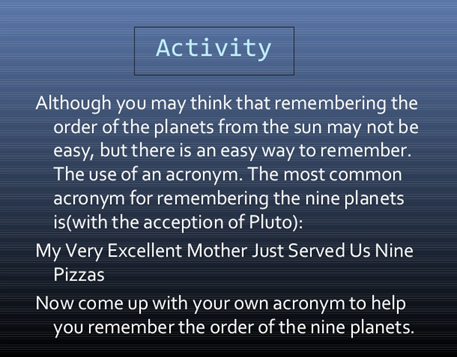 Pluto
Why is Pluto no longer classified as a planet?
In August 2006 the International Astronomical Union (IAU) downgraded the status of Pluto to that of  "dwarf planet." 
	So now we have 8 
	planets instead of 9!
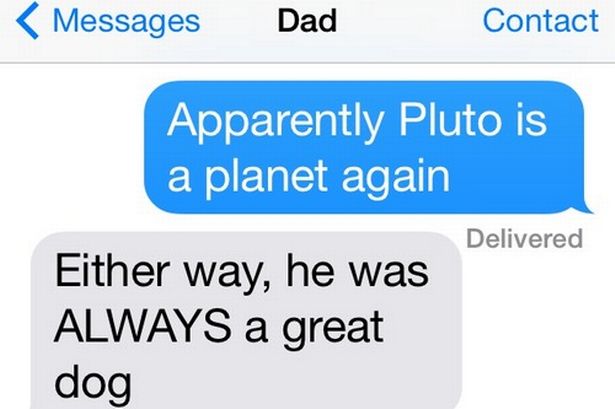 [Speaker Notes: What is a Dwarf Planet?
A “dwarf planet,” as defined by the IAU, is a celestial body in direct orbit of the Sun that is massive enough that its shape is controlled by gravitational forces rather than mechanical forces (and is thus ellipsoid in shape), but has not cleared its neighboring region of other objects. 
So, the three criteria of the IAU for a full-sized planet are:
It is in orbit around the Sun. 
It has sufficient mass to assume hydrostatic equilibrium (a nearly round shape). 
It has "cleared the neighborhood" around its orbit.
Pluto meets only two of these criteria, losing out on the third. In all the billions of years it has lived there, it has not managed to clear its neighborhood. You may wonder what that means, “not clearing its neighboring region of other objects?”  Sounds like a minesweeper in space!  This means that the planet has become gravitationally dominant -- there are no other bodies of comparable size other than its own satellites or those otherwise under its gravitational influence, in its vicinity in space.]
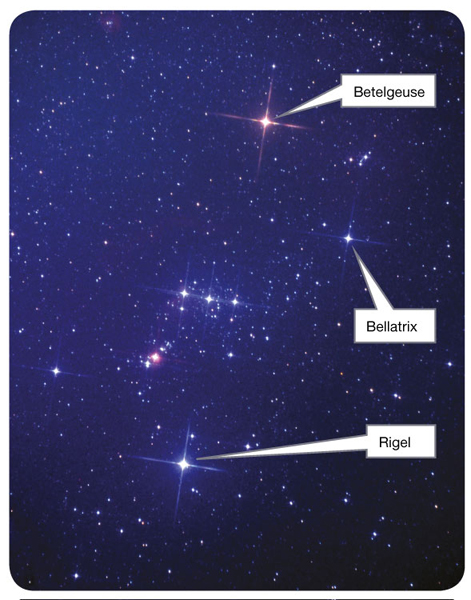 Astronomers refer to the brightness of a star as its magnitude. 

The colour of a star is due to its temperature.
Brightness
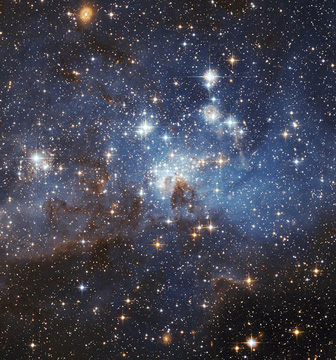 A star's apparent magnitude a measure of the brightness of a star as it appears to an observer on Earth.

The brighter the object appears, the lower the assigned value of its magnitude
Apparent Magnitude
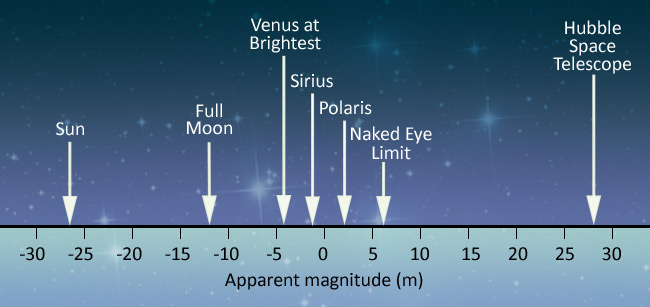 [Speaker Notes: Naked eye limit: 6.5
Apparent magnitude is a logarithmic scale, 1 change in unit changes the brightness of a star by a factor of 2.5.
Polaris: North Star]
The distance between stars
We can measure distances to stars by two methods

One method – parallax is only good for the very nearest stars

The other method – comparison of magnitudes is more complex, but it can be used for even the farthest stars and galaxies
Units in space
1 astronomical unit (denoted AU) is the mean average distance from the Earth to the Sun. This is approximately 150 x 109m

Astronomers often measure interstellar distances in light years (l.y.)

1 Light year = how far light travels in 1 year 
(9.5 trillion kilometres)

Another commonly used unit is the parsec (pc)
1 pc = 3.26 l.y.
[Speaker Notes: Speed of light? 3 x 10^8 m/s
Sunlight takes 8 min 17 sec to reach earth!
Trillion:10^12 (American and British)
Trillion: 10^18 (non speaking English)
3x10^8 / 10^3 = kms/s
3x10^5 x 60 (min) x 60(kr) x 24 (day) x 365 (year)

The Earth's Orbit 
Like all planets in our solar system, the Earth is in an elliptical orbit around our Sun. In Earth's case, its orbit is nearly circular, so that the difference between Earth's farthest point from the Sun and its closest point is very small]
1. Betelgeuse is 650 l.y. away.
	How many parcecs is this?

2. Bellatrix is 75pc away, how many light years is this? 

3. The Sun is at a distance of 8.5 kiloparsecs from the centre of the Milky Way system. 
	How many light years is this?
[Speaker Notes: 1. 650/3.26 = 199pc
650l.y. means we are seeing light that was emitted 650 years ago from this star!
2. 75pc x 3.26=
3. 1 kiloparsec = 1,000 parsecs]
Parsec
The parsec is based on a phenomenon known as parallax. Parallax can be used to measure the distance between the Sun and other stars. 
One parsec =
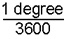 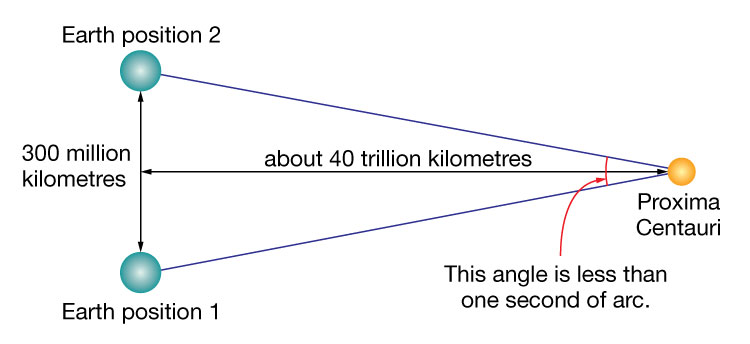 Parallax activity
The basic idea behind parallax and using it to calculate can be illustrated using a moustache. 
INSTRUCTIONS
1. Hold the moustache in front of your face about 15cm from your nose and look at it with one eye and then quickly swap to the other eye. The moustache will appear to move with respect to the face – that's the parallax effect.

2. Do the same thing with your moustache held at arm's length. What do you notice?
Parallax activity
Describe what happened. Was the effect for more distant objects greater or smaller than for closer objects?
Explain why you think this happened. Use a diagram to help you
Parallax activity
If you did not know the distance to the moustache but you knew the distance between your two eyes, you could get the distance to the moustache by measuring how much of an angle by which the moustache shifted (get a protractor) and crank out some trigonometry to find the distance.
[Speaker Notes: As the eyes of humans and other animals are in different positions on the head, they present different views simultaneously. This is the basis of stereopsis, the process by which the brain exploits the parallax due to the different views from the eye to gain depth perception and estimate distances to objects.[4] Animals also use motion parallax, in which the animals (or just the head) move to gain different viewpoints. For example, pigeons (whose eyes do not have overlapping fields of view and thus cannot use stereopsis) bob their heads up and down to see depth]
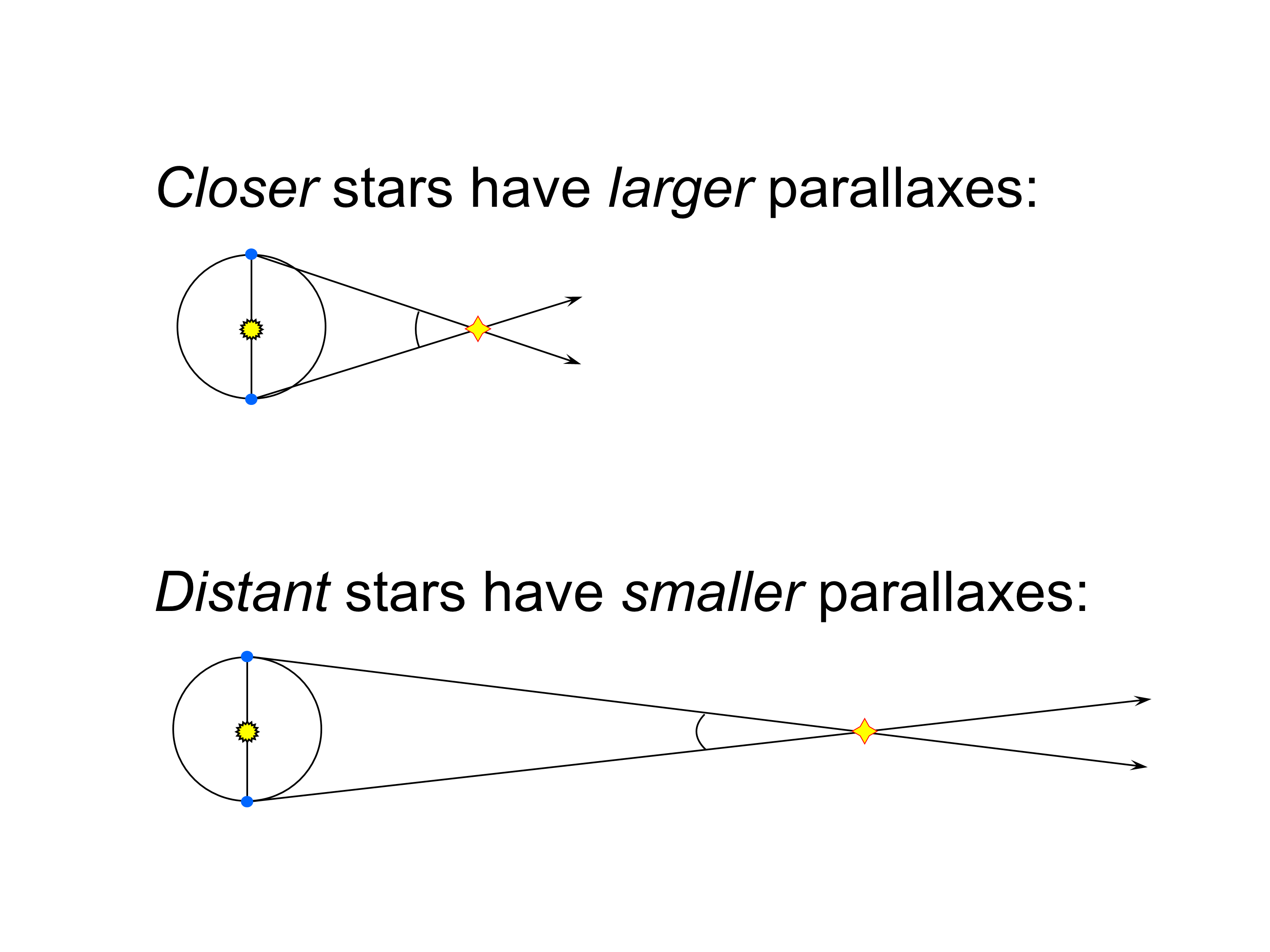 http://www.solarsystemscope.com/scope.swf

Things to play with:
Orbits of planets, relative to the Earth 
Distance of planets to sun (AU)
Distance of planets to each other (pc)
1. Acrux is 321 l.y. away. How many parsecs? 2. Rigil Kentaurus is 31.85pc away.How many l.y.?3. Can we see all these stars in the Southern Cross with our naked eye?4. Which star is the brightest?
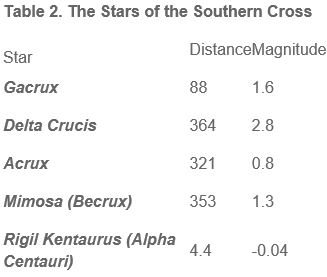 Stars
The absolute magnitude of a star, M is the magnitude the star would have if it was placed at a distance of 10 parsecs from Earth.
 
By considering stars at a fixed distance, astronomers can compare the real (intrinsic) brightness of different stars.
[Speaker Notes: 10pc = ? Light years????]
Absolute magnitude
Consider:
Betelgeuse (almost 200pc from Earth) 
	absolute magnitude -5.14
Bellatrix (75pc from Earth)
	absolute magnitude -2.72

	Which star produces more light?
[Speaker Notes: Even though Betelgeuse is further away, if it was 10pc from Earth it would still be brighter then Bellatrix!
(lower order of magnitute = brighter star)]
Apparent and Absolute Magnitude
Key Ideas: BRIGHTNESS
Explain the term apparent magnitude
Discuss the distance between the stars
Convert light years to parsecs
Discuss absolute magnitude
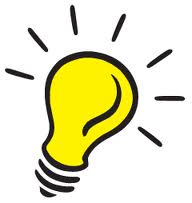 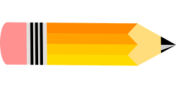 QUESTION: Contrast the terms absolute magnitude and apparent magnitude
Electromagnetic Spectrum
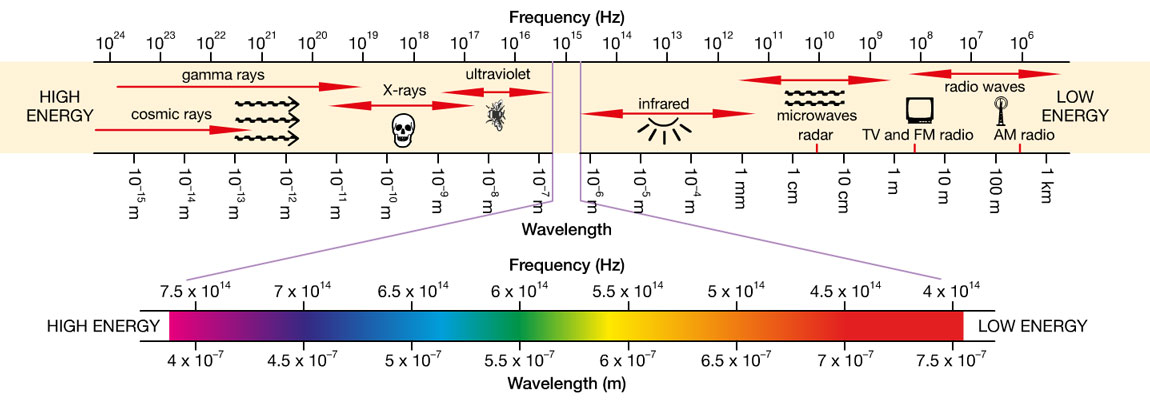 400nm	The visible region     700nm
Electromagnetic Spectrum
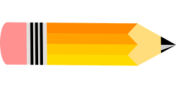 Each star emits light at a range of different wavelengths. 
	Some is in the visible part of the electromagnetic spectrum and some is in the invisible infrared or ultraviolet range.
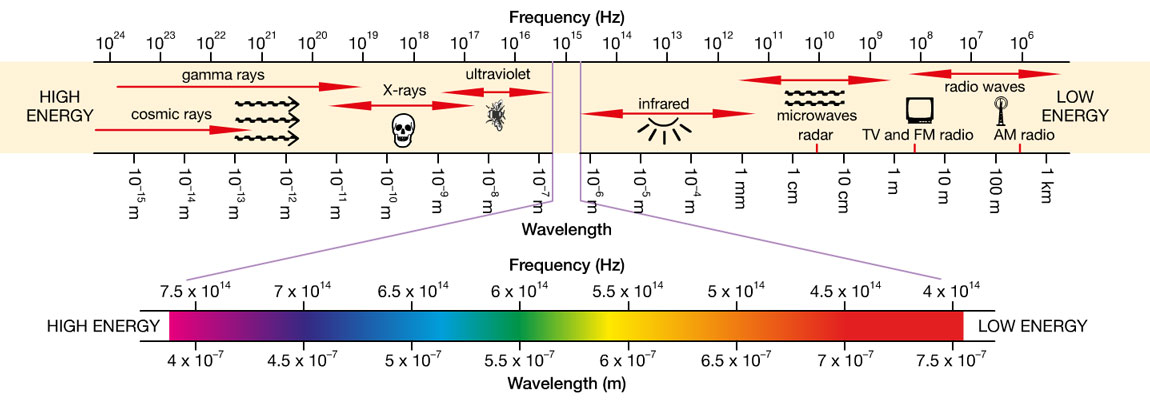 Star Colour
A star’s spectrum is mainly determined by its surface temperature.
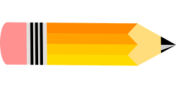 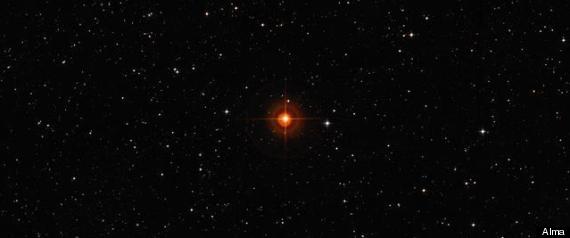 Cooler stars (less than 3000°C) have a red-ish appearance.
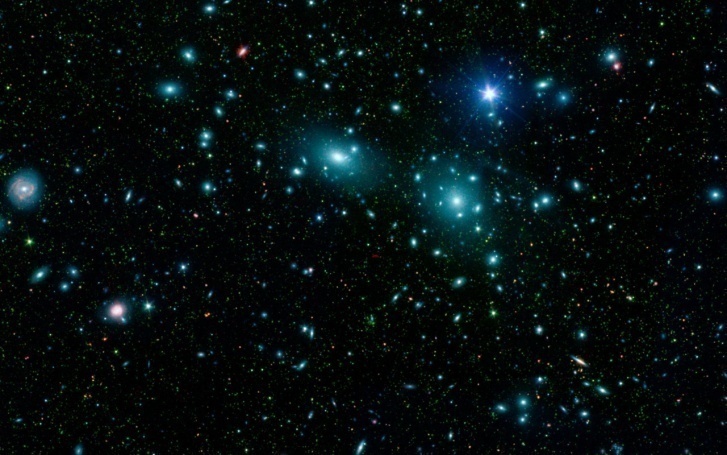 Hot stars (over 30,000°C) have a blue-ish glow.
Star Colour
Scientists also analyse the light from a star using a spectrometer which splits the light into a spectrum to reveal its component colours.

Chemical elements present in a star can be determined from distinctive lines that appear in its spectrum.

Particular elements emit colours of a particular wavelength.
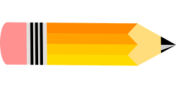 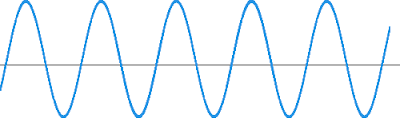 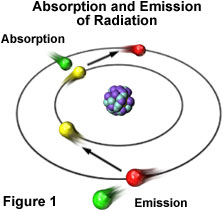 The Sun
The Sun has dark lines in its spectra called Fraunhofer Lines.

	These occur from electrons in the atoms in the outer gas layer of the star absorbing light energy at exactly the same wavelength that the same element would emit when extremely hot.
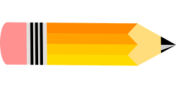 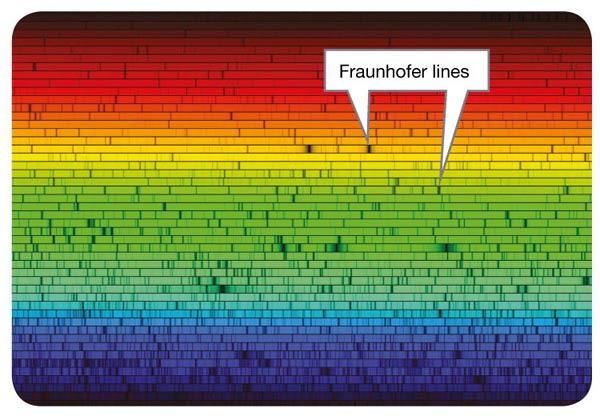 The spectrum of the Sun, showing dark vertical lines called Fraunhofer lines.
Practical – using a spectrometer pg 228
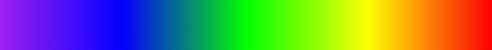 Purpose
 To compare the spectrum of light produced by different sources and sketch results in a table in your workbook.
Method
Use a spectrometer to study the spectrum of light from a light globe. Sketch the spectrum in your work book.

Answer discussion question: 
1. Identify the differences in the spectrum observed for all the different light sources
From the spectra, scientists have created a classification system called spectral class a classification system for stars based on their colour
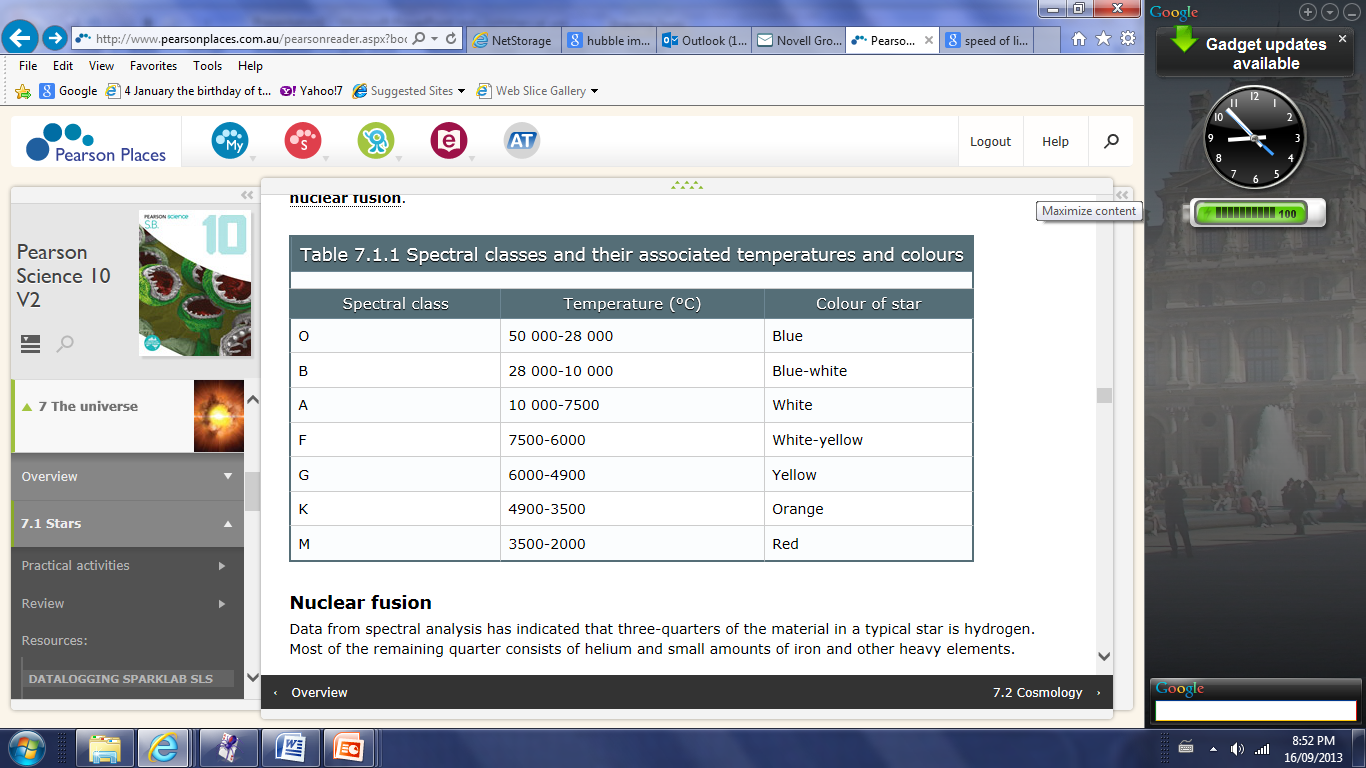 Spectral class indicates the elements present in the star, the temperature and colour of a star.
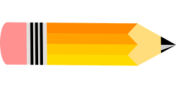 Spectral Classes of Stars
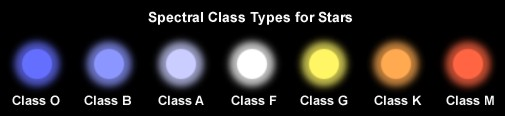 Hottest
Coolest
[Speaker Notes: Like Bunsen burner]
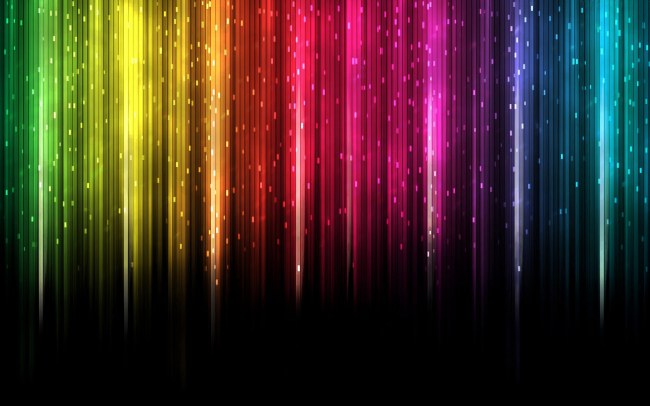 Key Ideas: COLOUR
Describe the Electromagnetic Spectrum
Explain the significance of Fraunhofner Lines
Nuclear Fusion
The source of energy that keeps the stars at such high temperatures is a process known as nuclear fusion.

Hydrogen’s proton and electron don’t stay bound together in such high temperatures and this state of matter is called plasma.
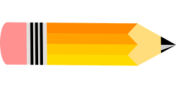 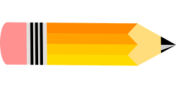 Nuclear Fusion
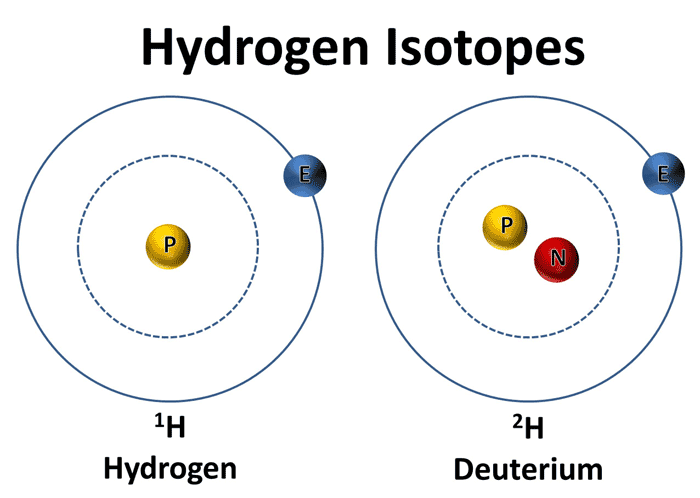 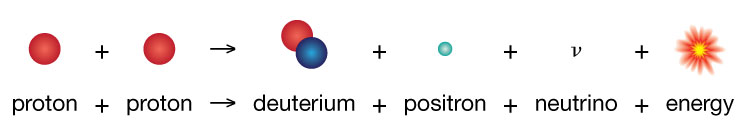 Two protons are brought together due to massive gravitational forces and fuse together to form a new nucleus.
One proton is changed into a neutron and two small particles released:

1H + 1H    →     2H + positron + neutrino

positron: small positively charged particle – antimatter to electron
neutrino: tiny, neutral particle
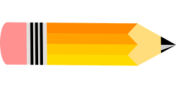 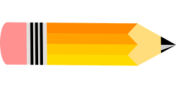 Nuclear Fusion
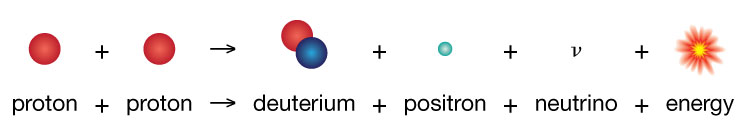 A positron collides with an electron and annihilate each other to become a high energy gamma ray.
As gamma rays make their way out from core of star, their wavelength increases and they turn into the heat, light and UV radiation we see from earth.
Nuclear Fusion
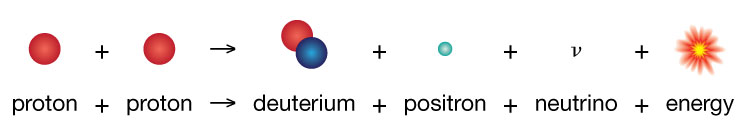 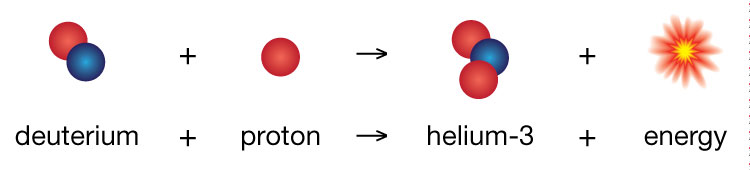 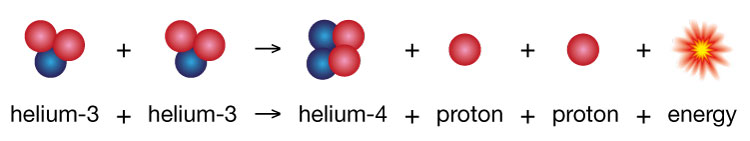 The overall result of all these reactions is that hydrogen is converted into helium and energy
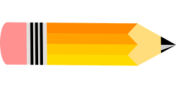 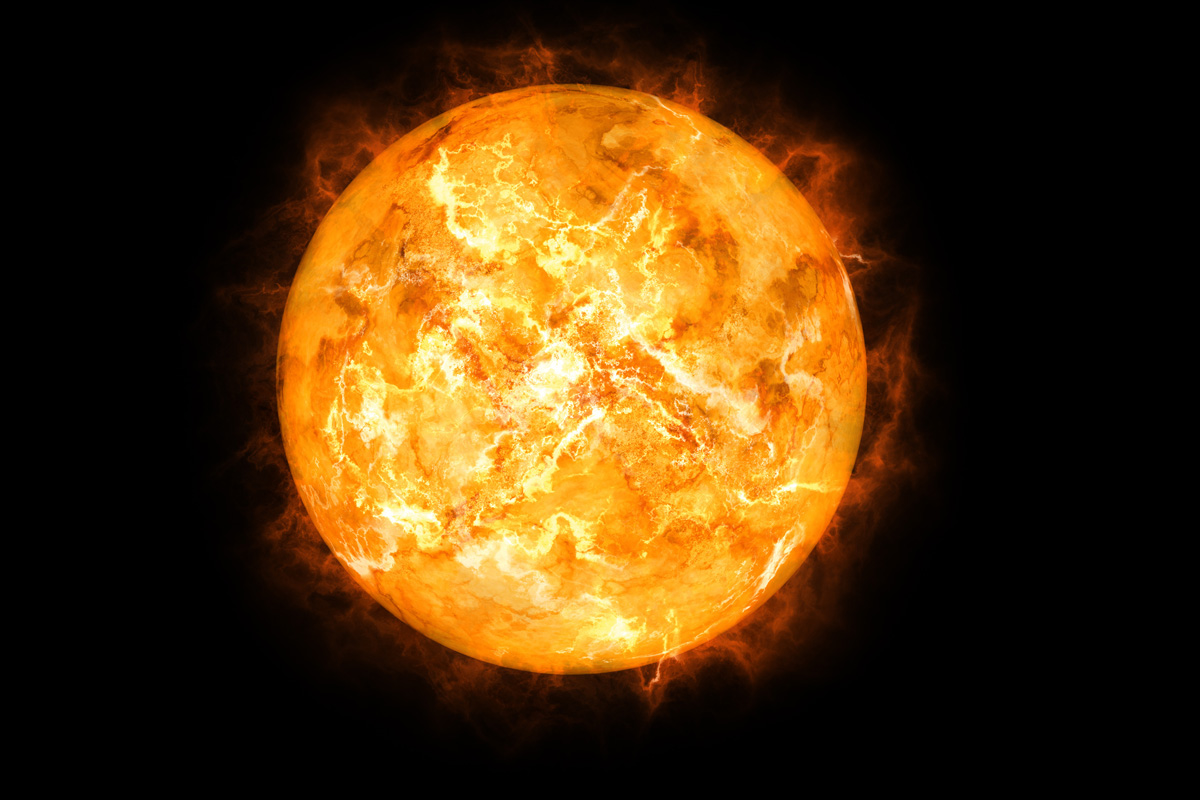 They Might Be Giants - Why Does the Sun Shine
Key Ideas: BRIGHTNESS
Explain the term apparent magnitude
Discuss the distance between the stars
Convert light years to parsecs
Discuss absolute magnitude
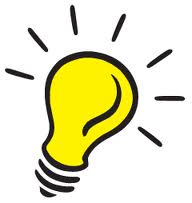 Hertzsprung – Russell Diagram
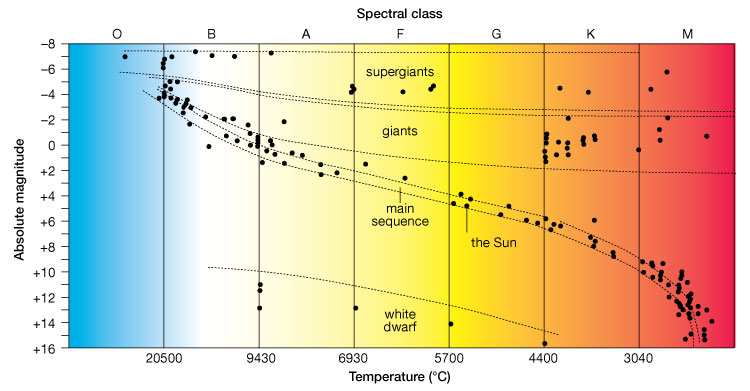 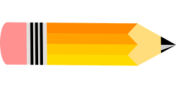 The H-R diagram shows a relationship between the brightness and temperature of a star.
[Speaker Notes: Sun: medium size, 6000 degrees.
Our Sun's nuclear fuel will last for about 10 billion years.]
Hetrzsprung – Russell Diagram
When absolute magnitude (brightness) was placed on one axis and spectral class (colour) on the other, they noticed that the stars fell into a number of clearly defined groups.

H-R diagrams were also interpreted as showing that stars were changing from one 'type' to another. These changes became known as the 'life cycle' of a star.

https://m.youtube.com/watch?v=PM9CQDlQI0A
Hertzsprung – Russell Diagram
On an H-R diagram, most stars fall on a broad line running from the top left-hand corner to the bottom right-hand corner of the H-R diagram. This line is known as the main sequence 

	In a main sequence star, gravity and radiation pressure are in equilibrium, they balance each other out, giving the star a constant radius and brightness. This equilibrium can last for millions or even billions of years until the hydrogen in the core of the star starts to run out.
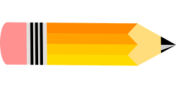 [Speaker Notes: Gravity – forces material within the star to fall in toward centre of the star
Radiation pressure – produced by heat generated by nuclear fusion.]
Life cycle of a star
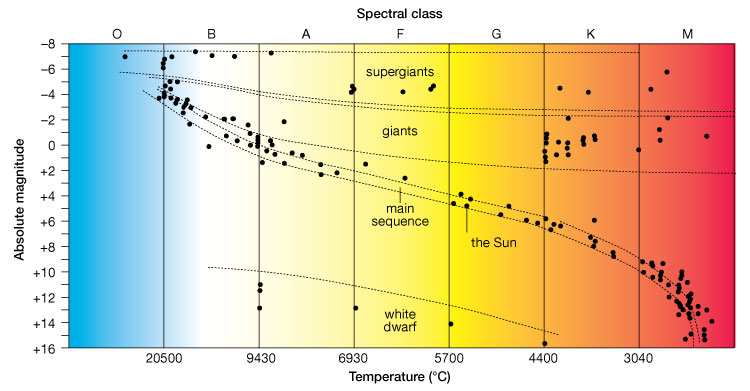 Stars top left: 		hotter, brighter, bigger, heavier
Stars bottom right: 	cooler, dimmer, smaller, 
Typical stars on main sequence start their lives bottom right and move toward top left
[Speaker Notes: More gravity, tightly compressed core and H to He quicker so star hotter, brighter, burn fuel quicker]
The Origin of Stars
Nebula: A large cloud of gas (helium and hydrogen) and dust which forms into a star.

	Dust and gas particles exert a gravitational force on each other which keeps pulling them closer together.
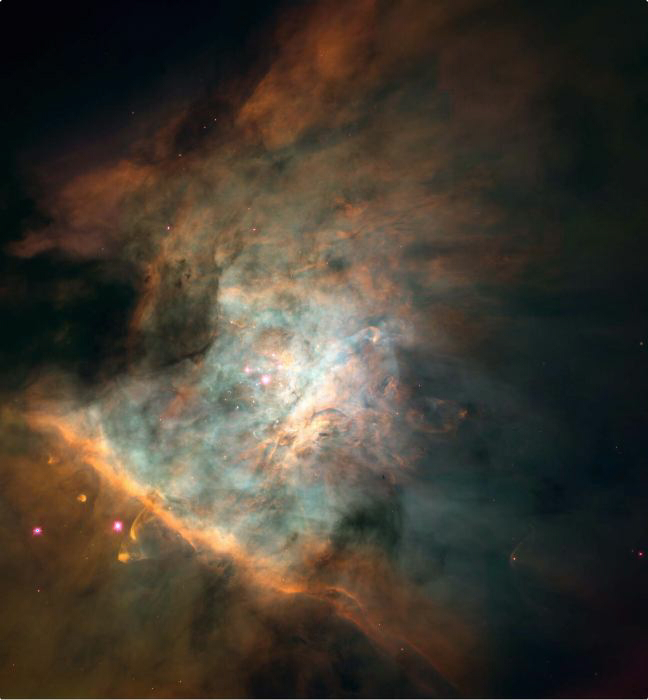 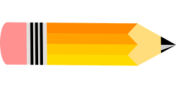 Orion Nebula
The Origin of Stars
As the particles pull closer together the temperature increases.

At 10,000,000oC fusion takes place and energy radiates outward through the condensing ball of gas.
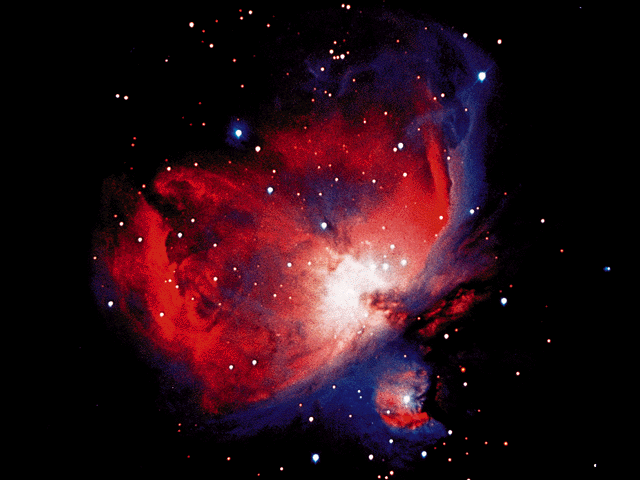 Another view of the Orion Nebula
The Origin of Stars
Fusion uses up a star’s hydrogen supply rapidly casing the core to heat up and the outer temperature to fall. The star expands and becomes a red giant.
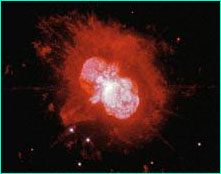 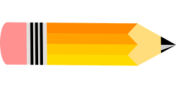 Red Giant
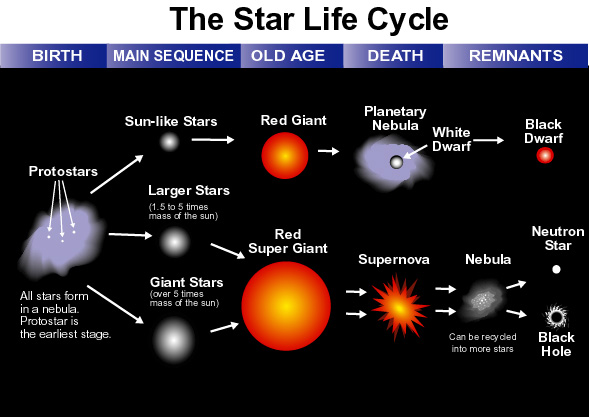 Red Giants
When hydrogen in core of medium size star runs out, fusion stops, outward radiation stops and gravity causes star to collapse inward forming a dense core and a large, cooler outer atmosphere.

As more matter added to the core, helium fuses into heavier elements such as carbon.
[Speaker Notes: Lower temp causes the distinctive red colour]
Nuclear Fusion can create heavier atoms
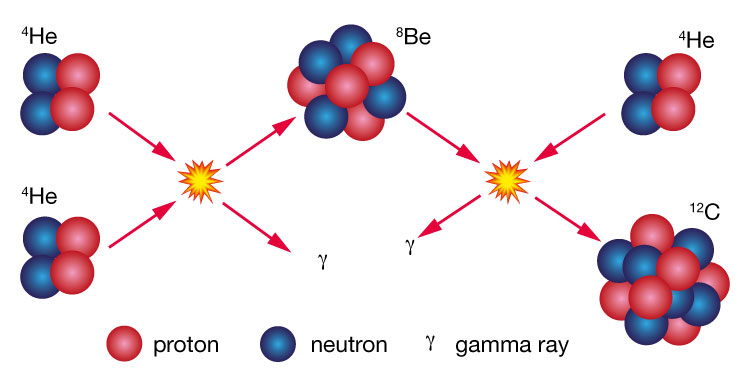 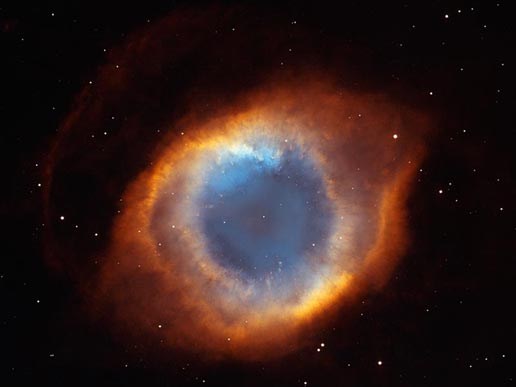 Planetary 	nebula
Around 100 million 
	years later, the helium fuel
	in the red giant’s core runs 
	out and outer layers escape to become a gas cloud known as a planetary nebula.

	Half the mass of the star is lost to this planetary nebular. The remaining core is hot and emits UV light.
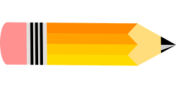 White dwarf
Over time, the planetary nebula disperses and the hot, dense core fades to become a very dense star called a white dwarf.

	The lower brightness now drops to the bottom of the H-R diagram and off the main sequence.

	Nuclear fusion ceases in a white dwarf and the star fades to become a cold, dark ball of inert matter called a black dwarf.
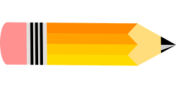 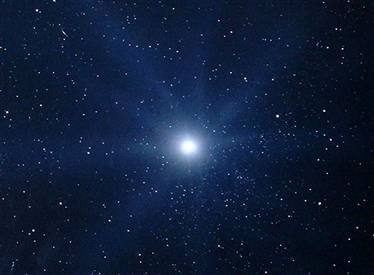 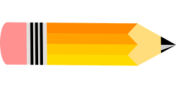 Density
Density is mass per unit volume

Density =	 mass
	
Example: 	Earth has mass of 6.0 x 1024 kg 
			and a volume of 1.1 x 1021m3

Calculate its average density
Q9 Unit Review pg 226
volume
[Speaker Notes: 5.5 x 10^3 = 5.5 x 1000 = 55000kg/m^3]
Super giants
Stars 10x more massive then our sun have a different life cycle and start as massive stars called super giants.

	Higher gravitational forces mean they burn their hydrogen fuel quicker.

	Super giants cool down but their brightness stays the same – they shift L to R on the H-R diagram.
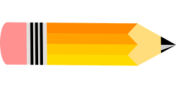 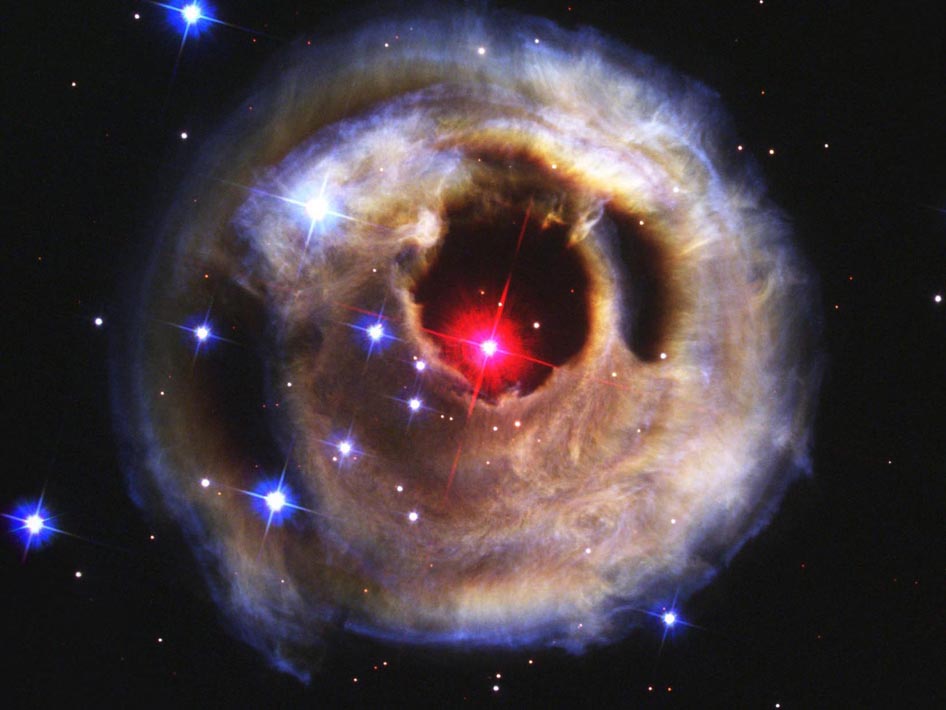 Supernova
When no more material is left in the core, the other layers collapse at such high speed that the material rebounds in a massive explosion called a supernova, shining over 100 million times brighter then before!
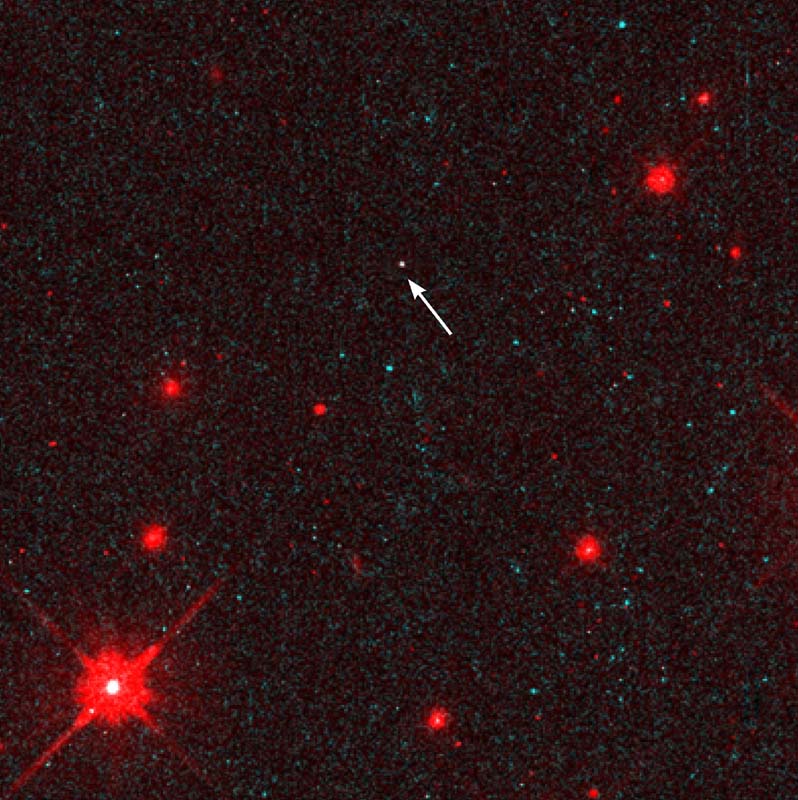 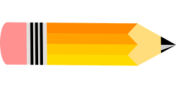 Neutron Star
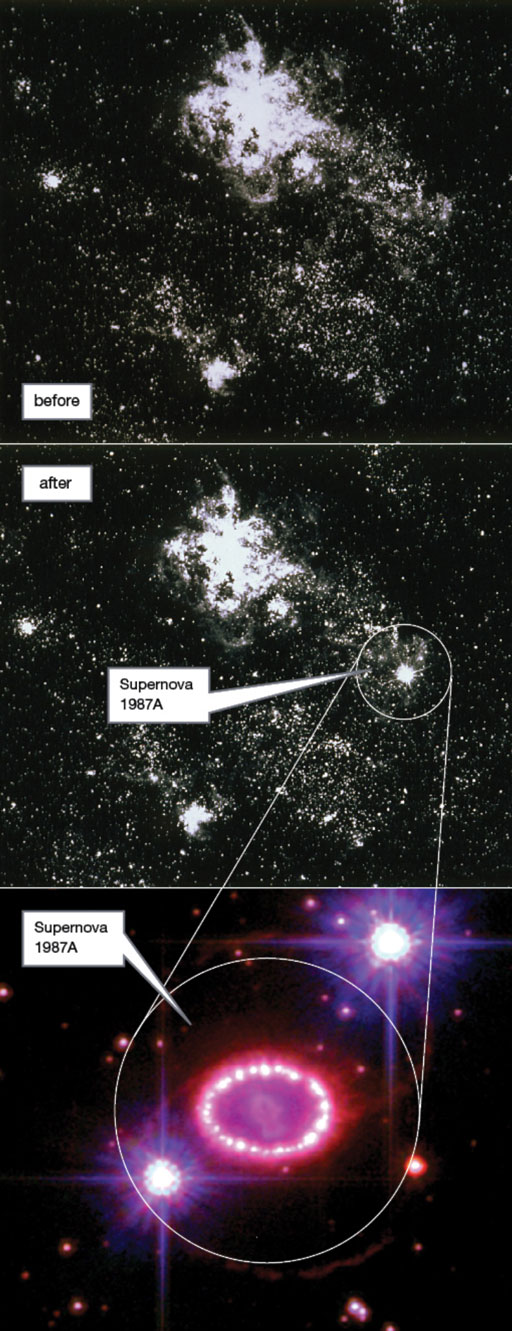 Neutron stars
If the amount of material left by a supernova is 1.4-3 times the mass of our sun, gravitational forces can break down the structure of the atoms and result in a neutron star.
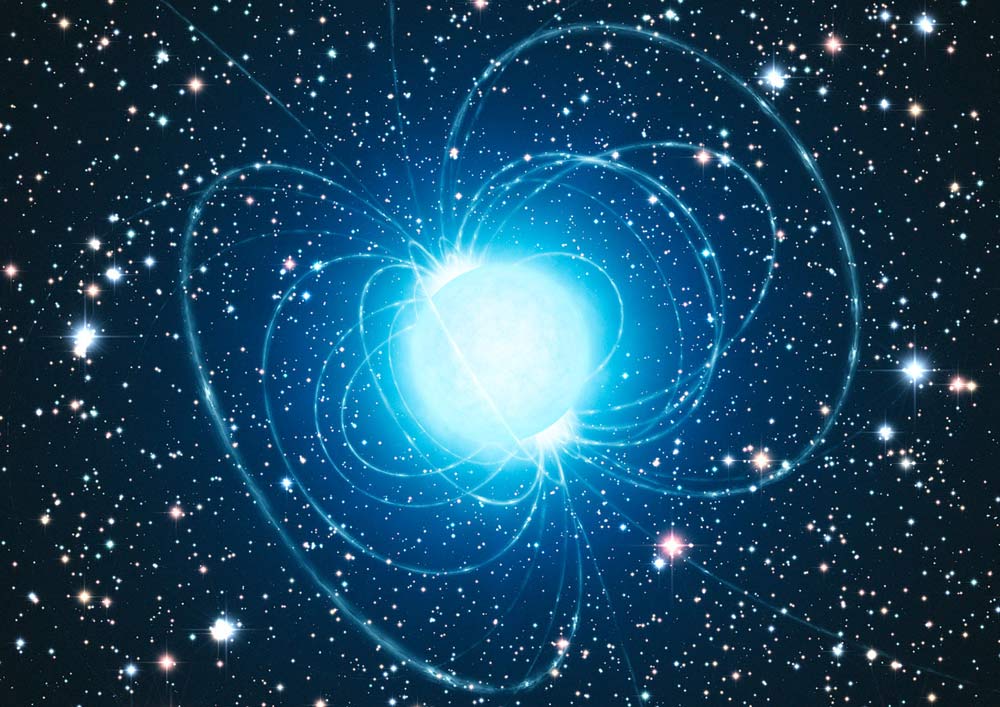 Neutron stars have an enormous density as mass is compressed into a sphere about 10 – 15kms across.
Black Holes
If the amount of material left by a supernova is more then 3 times the mass of our sun, the process of collapse does not end with a neutron star but keeps shrinking even further to what scientists refer to as a singularity or a black hole.

	A black hole is believed to be formed from the death of a neutron star.
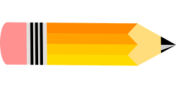 Black Holes
Black holes are so dense and exert such a strong gravitational pull, that not even light can escape.

	Black holes distort the space around them, and can often suck neighbouring matter into them - including stars!
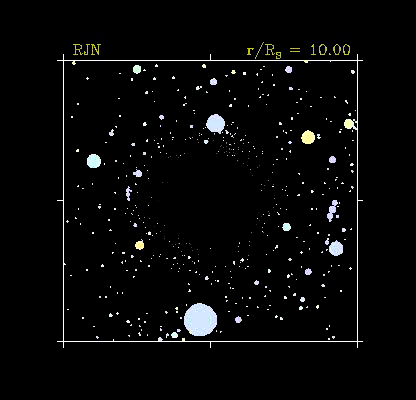 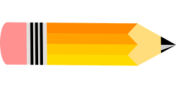 Black Holes
Two methods to detect black holes:

1. A binary star system: one of the stars becomes a black hole and its huge gravitational field starts to strip material from the other star.
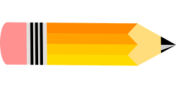 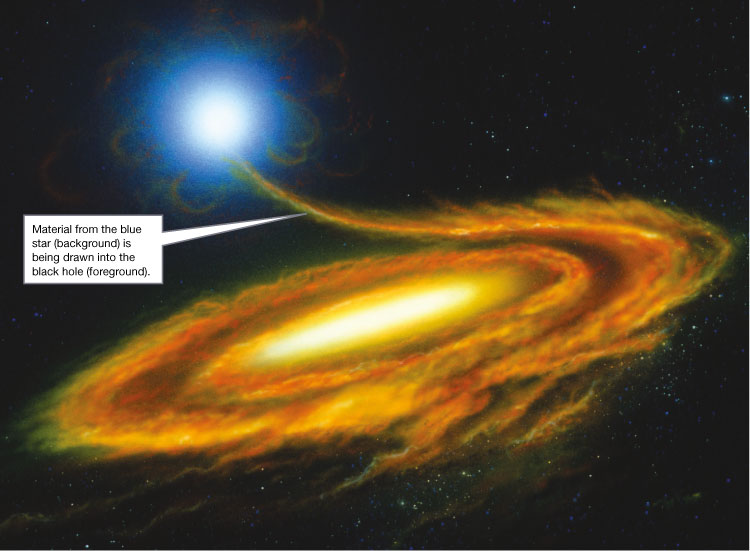 Black Holes
2. Gravitational lensing
	The gravitational field around a black hole is so strong it can distort the shape of space and light from a distant star passing either side of the black hole can be bent back to Earth so we see identical stars either side of the black hole.
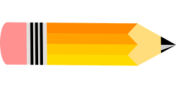 Black Holes - Gravitational lensing
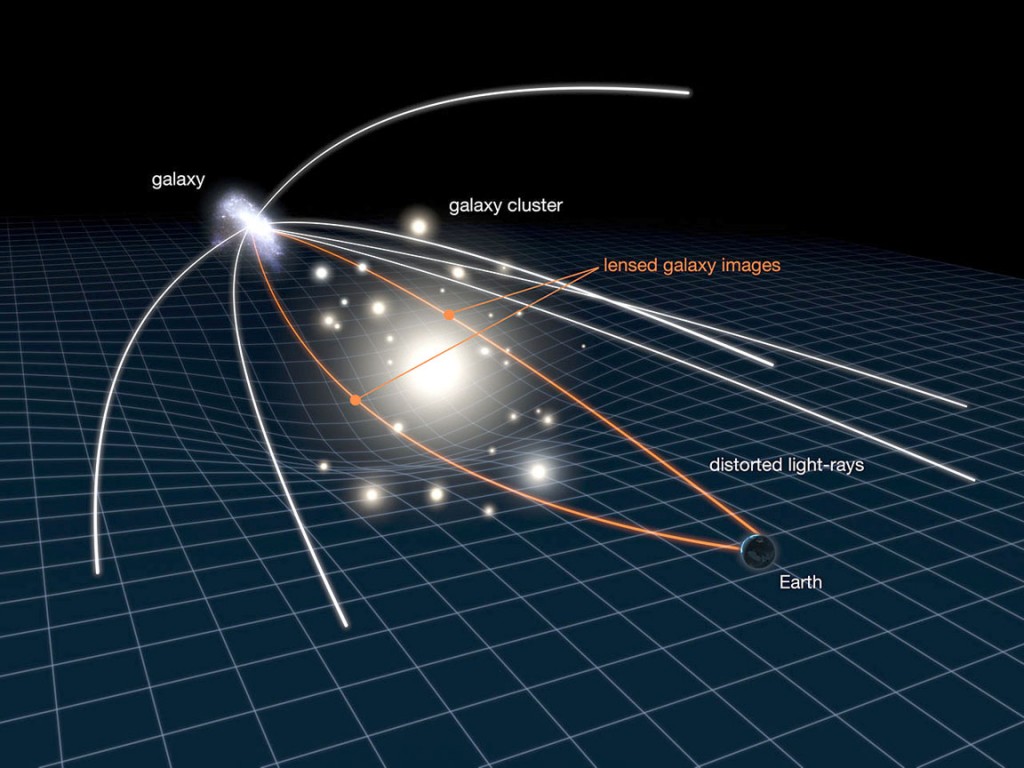 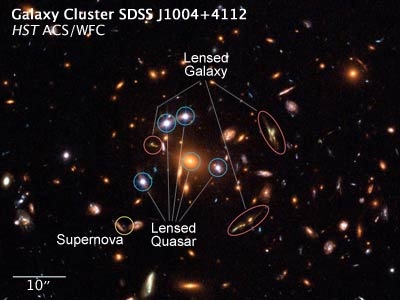 The initial size of a star determines its life cycle and the type of star it will eventually become.
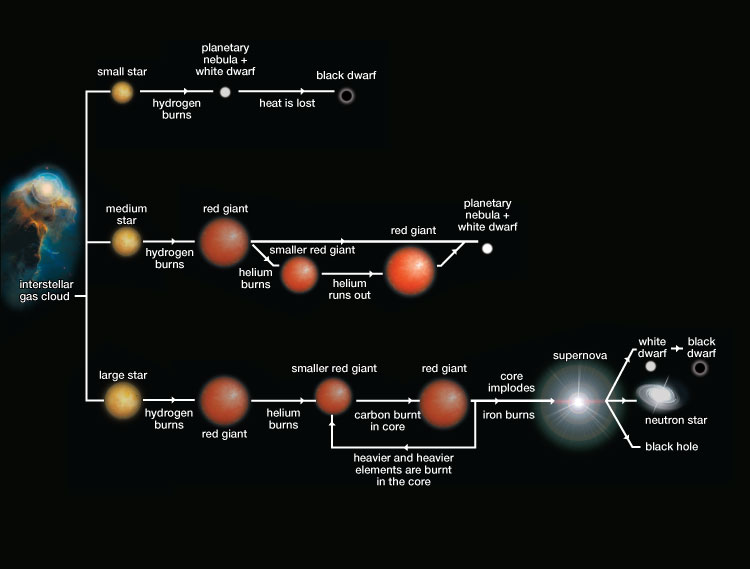 Kahoothttps://kahoot.it